Практическая работа:«Асимметрия            головного                                   мозга»
Составила: учитель биологии 
высшей квалификационной категории
Журавлева Марина Витальевна
Условия выполнения:
1. Выполнять задания быстро и четко.
2. Не произносит ответы вслух.
3. Отвечать честно по  отношению к себе, ваши исследования и ответы не будут обнародованы.  
4. Не подсматривать ответы у соседа, вы же определяете  свои особенности полушарий, да и лучше  себя сами знаете.
Цель:
Определить доминантное полушарие и доказать асимметрию головного мозга.
Левое?
Правое 
        ?
а  может ?
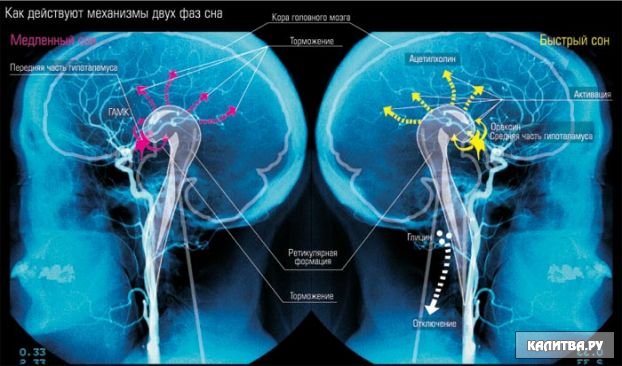 Пояснение:
Доминанта (доминирование) – это преобладание одного признака, части, объекта над   другим.
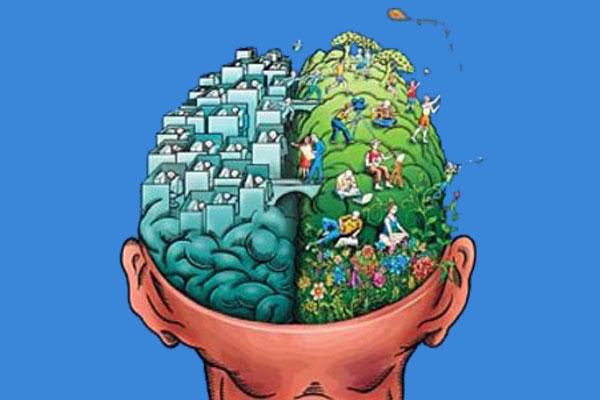 Асимметрия -
Неравнозначная работа,
восприятие деятельности и объектов
каждым из полушарий.
Сделайте запись по образцу:
Правое (ПП)
Левое    (ЛП)

    При выполнении (14 ) задания в каждой строке ставьте плюс.    Варианты ответов бывают:
+    в правом, 
+    в левом, 
+    и в правом и в левом, если вы сомневаетесь в выборе (ответ крайне редкий)
Уточняющие вопросы:
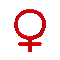 1- если ты -       , то + в ПП, если ты-         , то + в  ЛП
2- если ты – правша, то в ЛП, если ты – левша, то в ПП
3- если занимаешься
спортом, гимнастикой, танцуешь, делаешь зарядку, то + в ЛП, если нет, то + в ПП
4- любишь математику, решать задачи, то + в ЛП, если любишь литературу, то + В ПП
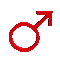 Ответ:
Продолговатый мозг имеет перекрест нервных путей
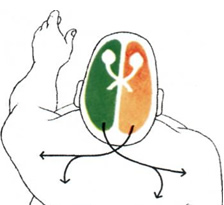 Уточняющие вопросы:
5- любишь строго одеваться, более классический стиль, то +  в ЛП, если ярко, не стандартно, то +  в ПП
6- любишь мечтать, то +  в ПП,  жить реальностью, то +  в ЛП
7- любишь изучать языки или хотел, то + в ЛП,   нет, то + в ПП
8- любишь пространство, хорошо чертишь, то + в ПП, если нет, то + в ЛП
Уточняющие вопросы:
9- хорошо говоришь, быстро запоминаешь правила, стихотворения, то + в ЛП, если нет , то + в ПП
Задание 5: написать любые 3                           прилагательных - какое оно?
Ответ:
Если вы написали оттенки цвета, вкуса: яркое, сладкое, красное, сочное, вкусное, ароматное, то ставите + в ПП
       Если вы написали форму: круглое, маленькое, большое, объемное, овальное, то ставите + в ЛП
       ПОЧЕМУ?
ПП- видят чувствами, больше воспринимают   
     детали
ЛП- видят больше форму, воспринимают  
     целиком
Задание 11: Внимательно рассмотрите рисунок. 
Что вы увидели?
   На что первое вы больше обратили внимание на:
1- лицо
2- животных
3- кто сразу и лицо, и животных
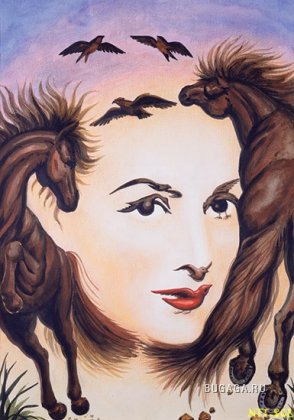 Ответ:
Кто видит и лицо и животных сразу, то ставят   +  в ЛП

Кто видит  только лицо    или   только животных, ставят   +   в ПП
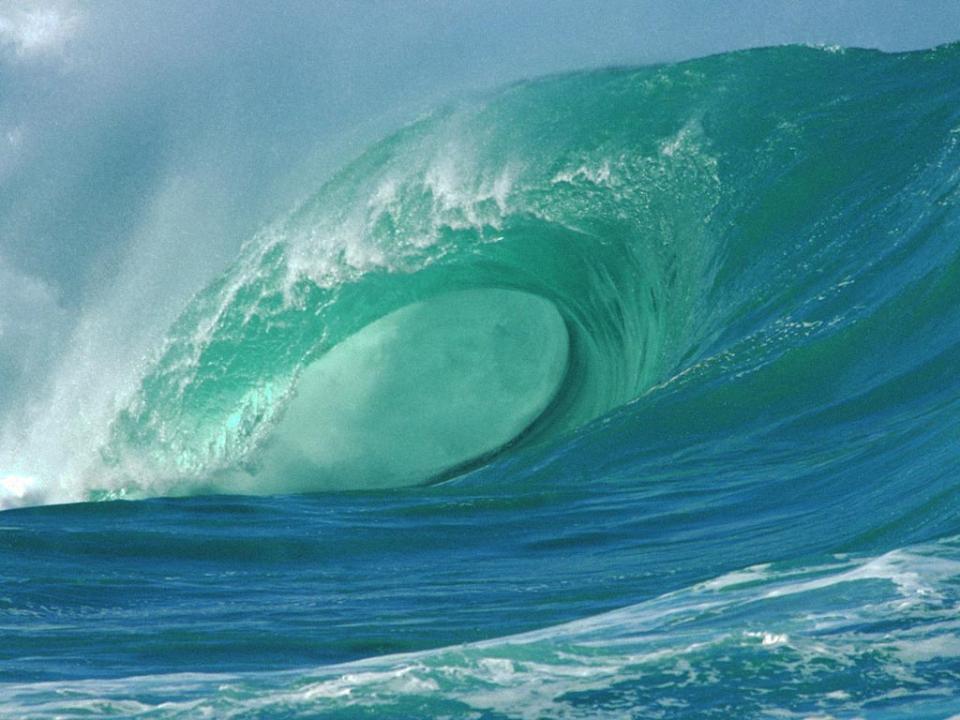 Задание 12:              Внимательно Слушайте
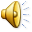 Ответ:
Кто больше обращает внимание на текст, чем на  музыку и шумы, ставит   +   в ЛП
Тот, кто больше воспринимает музыку , прислушивается к шумам, как к дополнительному сопровождению, ставит +  в ПП
Задание 13:            Внимательно наблюдайте:
Ответ:
Если можете представить картинку из кусочков, то развито аналитическое мышление, абстрактное последовательно восприятие, то + в ЛП
Если все сразу лучше и трудно по кусочкам, то развито цельное, конкретное и одновременное восприятие, то + в ПП
Задание 14:           внимательно слушайте:
Достаешь красивый солнечножелтый лимон, кладешь на доску и начинаешь резать тонкими кружочками. Аромат заполняет пространство, а сок брызгает на руку…
Если выделилась слюна, то + в ЛП, если нет , то + в ПП
Итог:
1. Подсчитайте   +  по строчкам.
2. Сделайте вывод, какое     
        полушарие                       
           доминирует?
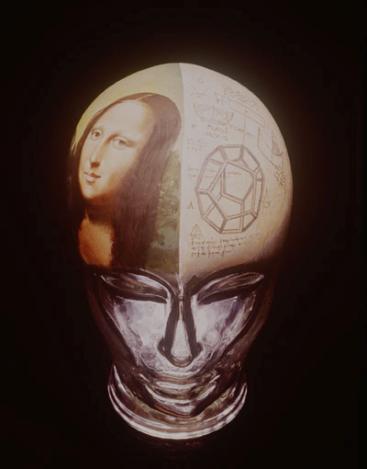 Альтернативное домашнее                                  задание
1. Определить дома своих  родных на доминирования  полушарий головного мозга.
2. Найти в дополнительных источниках асимметрию в природе, связанные с биологией.
Костандов Э.А.  Асимметрия зрительного восприятия и взаимодействия больших полушарий головного мозга человека, Тр. Моск. НИИ психиатрии, 1976
Попова Наталья Михайловна «Учет психофизио-логических особенностей учащихся с асимметрией полушарий головного мозга в учебном процессе» 
Психология и педагогика: Учебное пособие, М.: Центр, 1996
 Спрингер С., Дейч Г. Левый мозг, правый мозг, М.: Медицина, 1983
http://www.braintools.ru/article/6297
http://www.13min.ru/